فصل اول
نمای کلی از هوشمندی کسب و کار، تحلیل شناسی و علوم داده
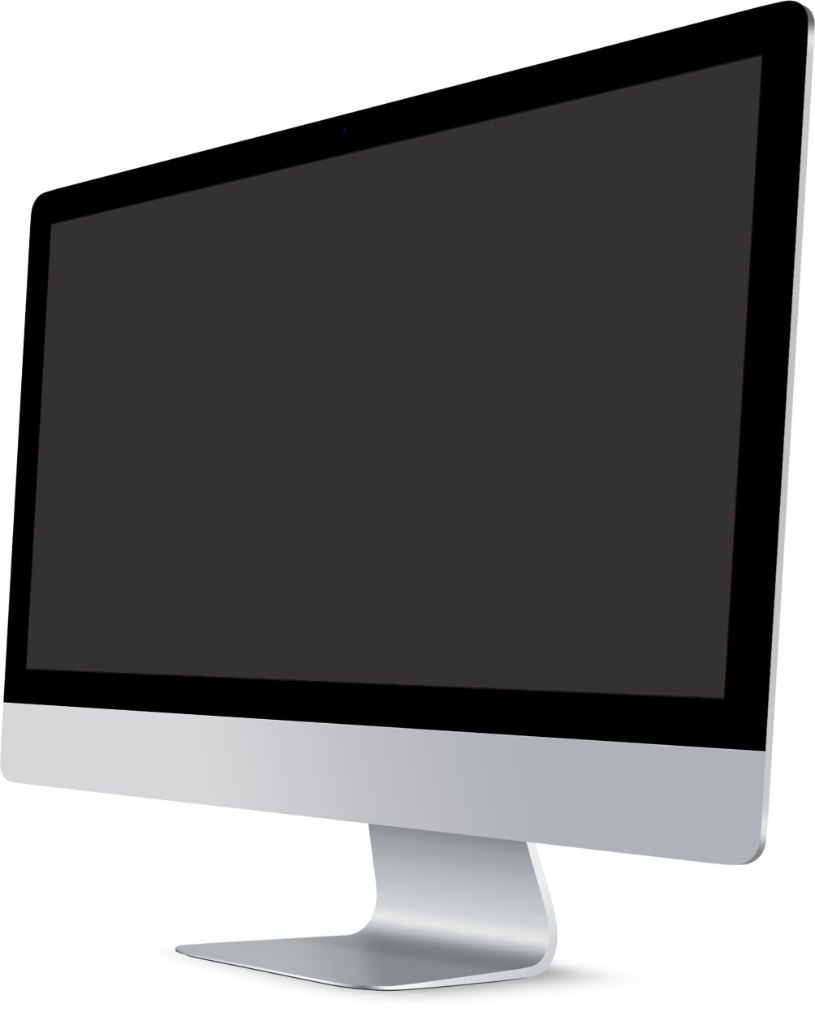 تهیه کنندگان :
 خانم تاجیک-آقایان نمازی ،قاسمیان،جعفری نسب،عباس زاده
درس هوشمندی کسب و کار
فهرست فصل اول
1
2
3
4
5
6
7
8
9
10
9
8
7
6
5
4
3
2
1
1-1 درک نیاز به پشتیبانی کامپیوتری از تصمیم گیری مدیریتی
1-2 تشخیص تحول در این پشتیبانی کامیپیوتری به حالت کنونی-تحلیل شناسی/علوم داده
1-3 تشریح روش شناسی و مفاهیم هوشمندی کسب و کار (BI)
1-4 شناخت انواع مختلف تحلیل شناسی و برنامه های کاربردی گزینشی
1-5 شناخت اکو سیستم تحلیل شناسی به منظور شناسایی انواع نقش آفرینان مهم و فرصت های شغلی
اهداف یادگیری
9
8
7
6
5
4
3
2
1
استفاده از تحلیل شناسی کسب و کار به مثابه پشتیبانی کامپیوتری برای تصمیم سازی مدیریتی

تمرکز بر مبانی نظری و مفهومی حمایت ازتصمیم گیری و استفاده از ابزارها و تکنیک های کسب وکار

استفاده از روش EEE (مواجهه ، تجربه ، بررسی) برای معرفی مباحث
مقدمه
9
8
7
6
5
4
3
2
1
تجزیه و تحلیل ورزشی در حال تبدیل شدن به یک تخصص در تجزیه و تحلیل است.
ورزش یک تجارت بزرگ است
       - ایجاد 145 میلیارد دلار درآمد سالانه
       - 100 میلیارد دلار اضافی در قمار قانونی و 300 میلیارد دلار در قمار غیر قانونی
تجزیه و تحلیل در ورزش توسط کتاب مانیال توسط مایکل لوئیس در سال 2003 رایج شد.
         - درباره Oakland A,S
         - و فیلم بعدی در سال 2011 
امروز تجزیه و تحلیل در بسیاری از جنبه های ورزش استفاده می شود.
تحلیل شناسی ورزشی- مرز هیجان انگیز برای یادگیری و شناخت کاربردهای تحلیل شناسی(1 از 5)
9
8
7
6
5
4
3
2
1
مثال 1 : دفتر کسب وکار
شکل 1-1 تمدید بلیت های فصل- نمرات نظر سنجی
تحلیل شناسی ورزشی- مرز هیجان انگیز برای یادگیری و شناخت کاربردهای تحلیل شناسی(2 از 5)
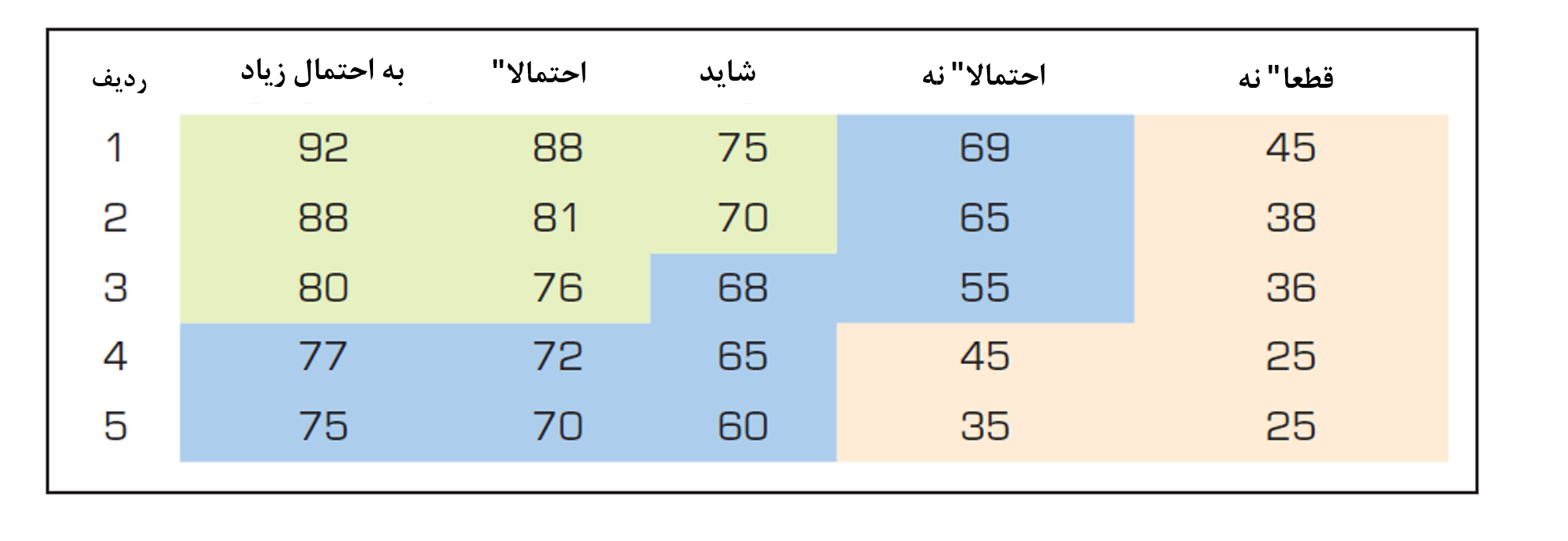 9
8
7
6
5
4
3
2
1
مثال 2 : مربی
شکل 4-1 تحلیل منطقه نقشه حرارتی برای پاس کاری
تحلیل شناسی ورزشی- مرز هیجان انگیز برای یادگیری و شناخت کاربردهای تحلیل شناسی(3 از 5)
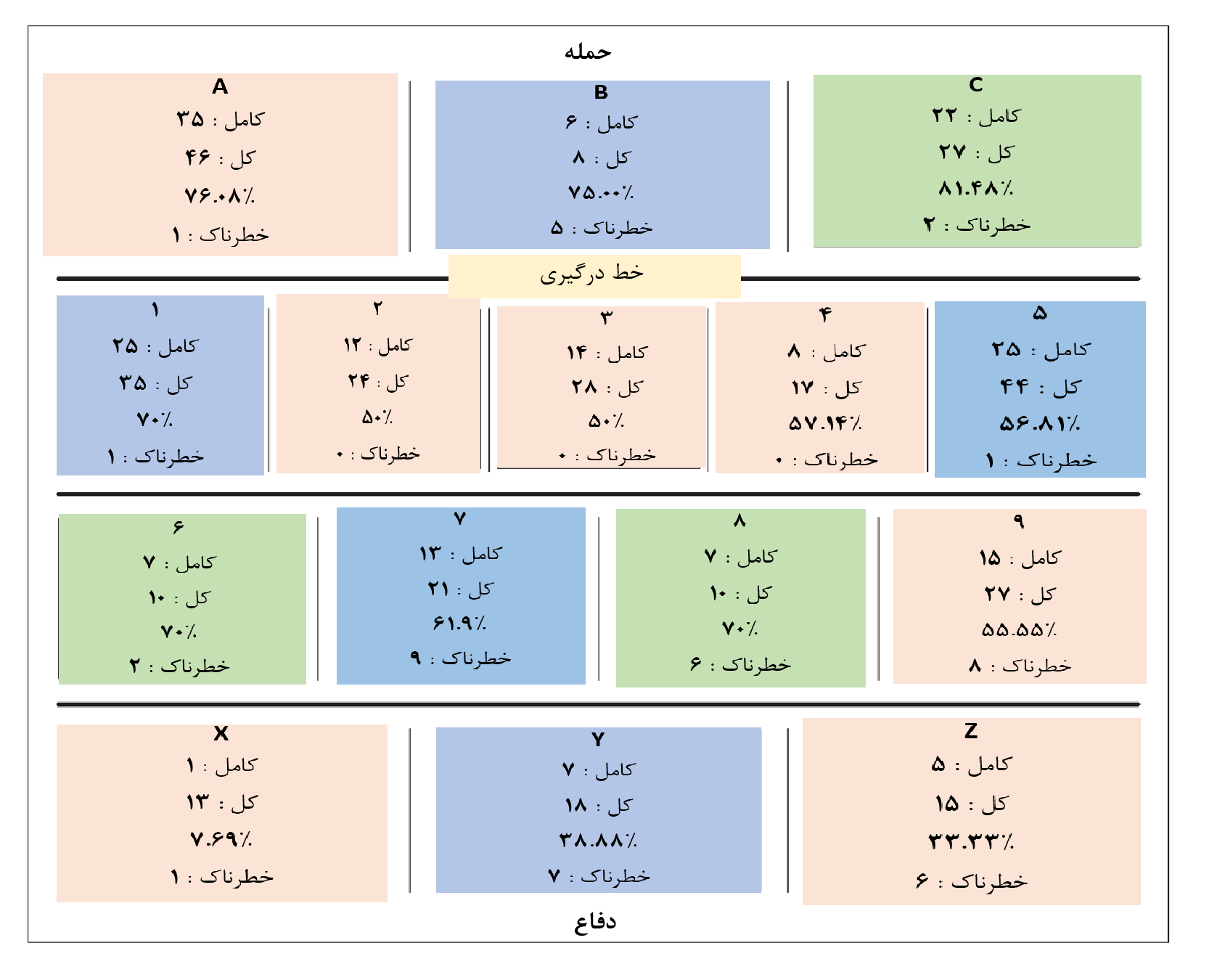 9
8
7
6
5
4
3
2
1
مثال 3 : تعلیم دهنده
شکل 7-1 آزمون یک دست نگه داشتن یک اسکات به صورت ایستاده روی یک پا-آزمون نیروی هسته مرکزی بدن

 (منبع: Wilkerson and Gupta  )
تحلیل شناسی ورزشی- مرز هیجان انگیز برای یادگیری و شناخت کاربردهای تحلیل شناسی(4 از 5)
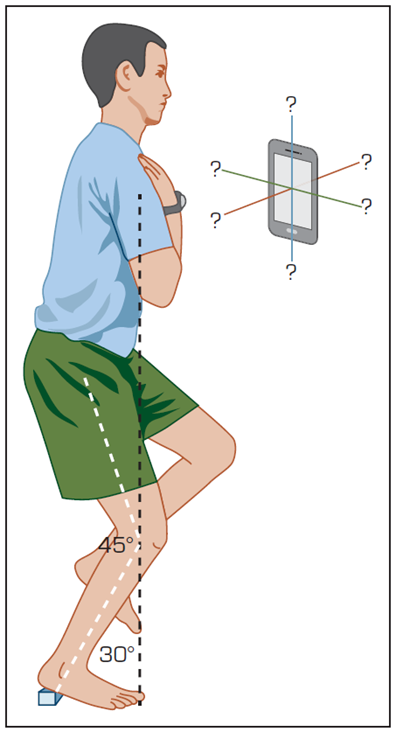 9
8
7
6
5
4
3
2
1
مثال 3 : پرسش هایی برای قطعه توصیفی ابتدایی
1- سه عاملی که باید بخشی از اقدامات پیشگیرانه برای تمدید بلیت فصل باشند، کدام اند؟
2-دو تکنیکی که تیم های فوتبال می توانند از آن ها برای تحلیل حریف استفاده کنند، کدام ها هستند؟
3-چگونه حسگرهای پوشیدنی می توانند موجب ارتقای سطح سلامتی و ایمنی بازیکن شوند؟
4-به نظر شما کابرهای دیگر تحلیل شناسی در ورزش کدام ها هستند؟
تحلیل شناسی ورزشی- مرز هیجان انگیز برای یادگیری و شناخت کاربردهای تحلیل شناسی(5 از 5)
9
8
7
6
5
4
3
2
1
افزایش سخت افزار ، نرم افزار و قابلیت های شبکه
ارتباط و همکاری گروهی
بهبود مدیریت داده ها
مدیریت پایگاه های داده تحلیلی و داده های بزرگ
پشتیبانی تحلیلی
غلبه بر محدودیت های شناختی در پردازش و ذخیره سازی اطلاعات
مدیریت دانش
پشتیبانی در هر مکان و هر زمان
2-1 تغییر محیط های کسب و کار و تکامل لزوم پشتیبانی از تصمیم گیری و تحلیل شناسی
9
8
7
6
5
4
3
2
1
شکل 8-1 تکامل پشتیبانی از تصمیم گیری ، هوشمند کسب و کار و تحلیل شناسی
3-1 روند تکامل پشتیبانی از تصمیم گیری کامپیوتری به تحلیل شناسی / علوم داده
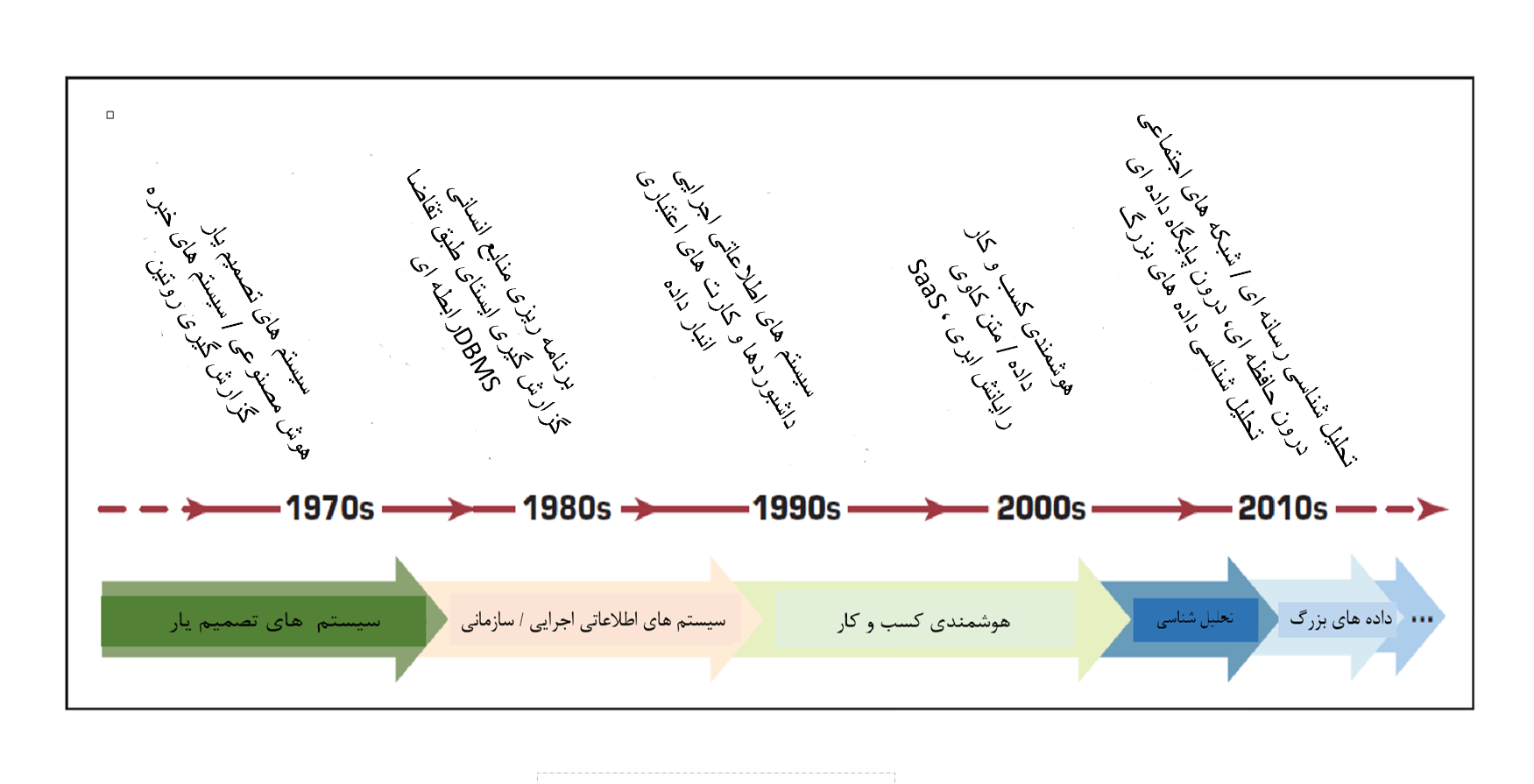 18
17
16
15
14
13
12
11
10
DSS       EIS       BI
هوشمندی کسب و کار 
     - ]تعریف گسترده[ یک اصطلاح جامع که ترکیبی از معماری ها ، ابزارها ، پایگاه های داده، ابزارهای تحلیلی ، برنامه های کابردی و متدولوژی ها  است.
    -]  تعریف کوتاه[ ابزارها و تکنیک های تجزیه و تحلیل توصیفی ( به عنوان مثال ، ابزار گزارش)

تاریخچه مختصر BI  -  1970      1980    1990  
ریشه ها و محرک های BI  ( شکل 1.9 را ببینید)
معماری BI  (شکل 1.10 را ببینید)
4-1 چارچوب هوشمندی کسب و کار
18
17
16
15
14
13
12
11
10
شکل 1.9 تحول هوشمندی کسب و کار (BI  )
4-1 چارچوب هوشمندی کسب و کار
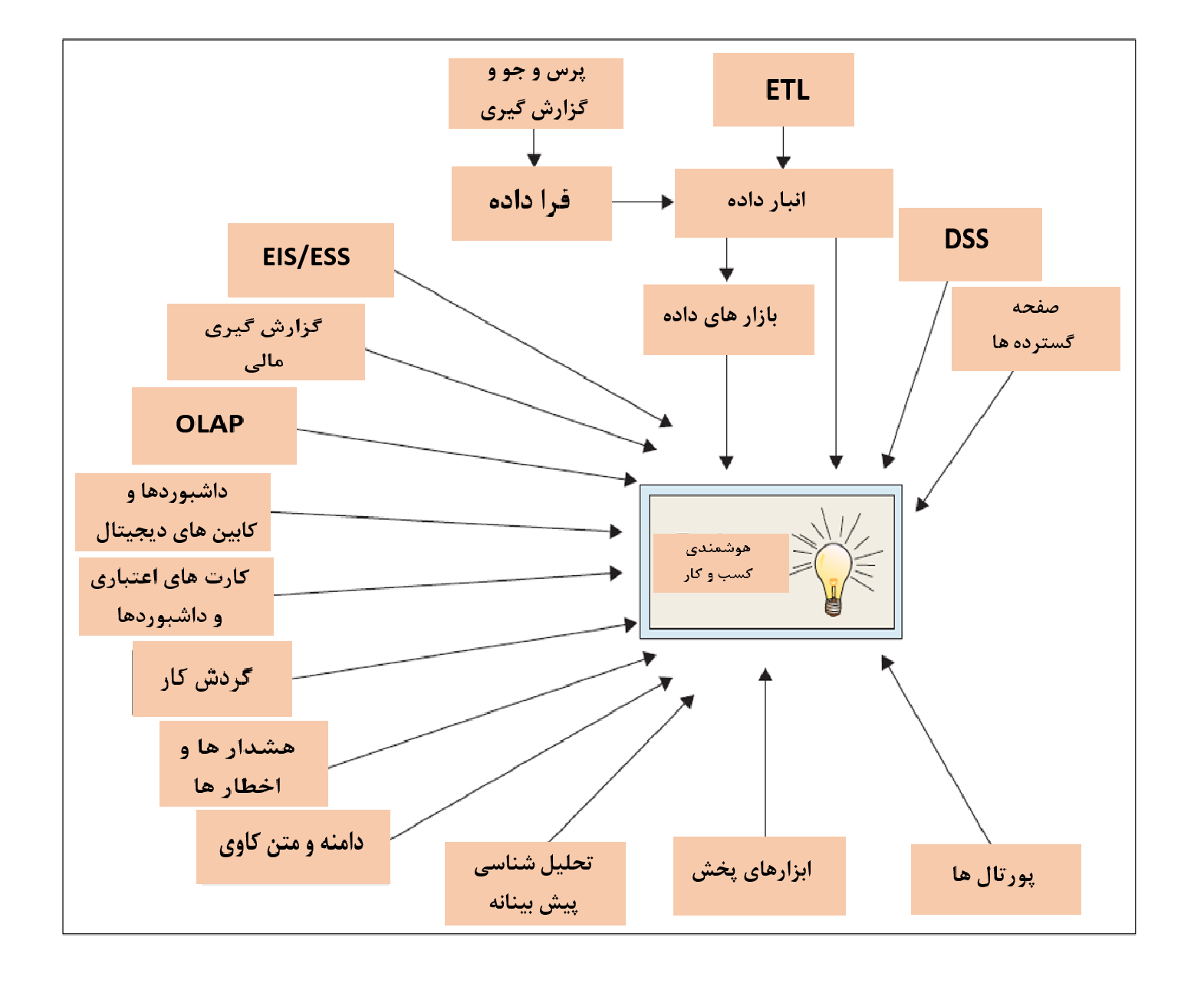 18
17
16
15
14
13
12
11
10
معماری هوشمندی کسب و کار
شکل 10-1 معماری سطح بالای هوشمندی کسب وکار
4-1 چارچوب هوشمندی کسب و کار
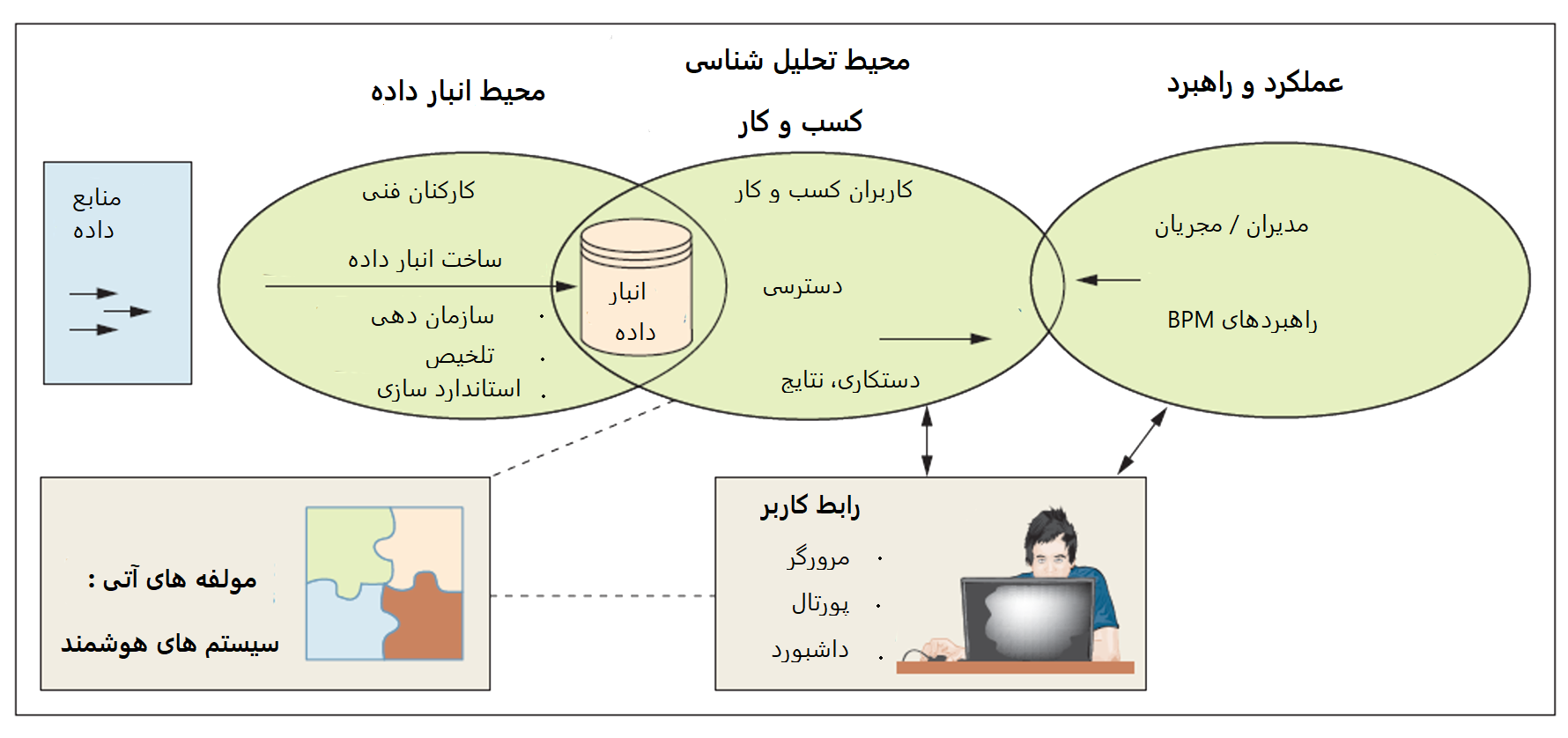 18
17
16
15
14
13
12
11
10
نمونه کاربردی 1-1
Saber  از طریق داشبوردها و تحلیل شناسی به مشتریان خود کمک می کند.

پرسش هایی برای بحث و تبادل نظر
1- گزارش گیری سنتی چیست؟ چگونه در سازمان از آن استفاده می شود؟
2- چگونه می توان از تحلیل شناسی برای تغییر گزارش گیری سنتی استفاده کرد؟
3- چگونه گزارش گیری تعاملی می تواند سازمان ها در تصمیم گیری کمک کند؟
4-1 چارچوب هوشمندی کسب و کار
18
17
16
15
14
13
12
11
10
تمرین چند رسانه ای در زمینه هوشمندی کسب وکار

TUN (TeradataUniversityNetwork.com)
       - فیلم هایBSI   (سناریونگاری های تجاری) نامیده می شوند.
       - آنالوگ های CSI (تحقیق صحنه جرم)
به نشانی زیر مراجعه کنید: 
    - www.youtube.com/watch?v=NXEL5F4_aKA 

اسلاید های مربوط به این فیلم و نحوه تحلیل آن را روی اسلایدی به نشانی زیر تماشا کنید.
    - www.slideshare.net/teradata/bsi-how-we-did-it-the-case-of-the-misconnecting-passengers.slides

در مورد ارائه شده در ویدئو و در اسلاید ها بحث کنید.
4-1 چارچوب هوشمندی کسب و کار
18
17
16
15
14
13
12
11
10
پردازش آنلاین تراکنش ها (OLTP)
       - پایگا ه های داده عملیاتی
      -ERP  ، SCM ، CRM
       - هدف : ضبط داده ها

پردازش تحلیلی آنلاین(OLAP)
       - انبارهای داده
      - هدف: پشتیبانی تصمیم

رابطه بین OLTP   و OLAP   چیست؟
پردازش تراکنش در مقابل پردازش تحلیلی
18
17
16
15
14
13
12
11
10
برنامه ریزی و اجرا       کسب و کار ، سازمان ، کارکرد و زیرساخت
     
توابع ارائه شده توسط مرکز شایستگی BI
        - چگونه BI  با استراتژی و اجرای استراتژی مرتبط است.
        -تعامل بین جوامع بالقوه کاربران تجاری و سازمان IS  را تشویق کنید.
        - به عنوان یک مخزن و انتشار دهنده بهترین شیو ه های BI   بین و در میان خطوط مختلف کسب و کار خدمت کنید.
        - استانداردهای برتری در شیوه های BI  را می توان در سراسر شرکت مورد حمایت و تشویق قرار داد.
برنامه ریزی مناسب و همسویی با استراتژی کسب وکار
18
17
16
15
14
13
12
11
10
ظهور برنامه های کاربردی هوشمندی کسب وکار به طور بی درنگ
توجیه نیاز
      - آیا نیاز به زمان واقعی وجود دارد]  آیا ارزش هزینه اضافی را دارد؟[
استفاده از توانمندسازها
     - RFID
     -Web services 
     - Intelligent agents
هوشمندی کسب وکار بی درنگ و بر حسب تقاضا،دسترس پذیر است
18
17
16
15
14
13
12
11
10
توسعه سیستم های هوشمندی کسب وکار یا دستیابی به آن ها
          - ساخت در مقابل خرید
          - پوسته
توجیه و تحلیل هزینه- فایده
         - یک تلاش چالش برانگیز، چرا؟
امنیت حریم خصوصی و محافظت از آن
یکپارچه سازی سیستم ها و برنامه های کاربردی
ملاحظات حیاتی سیستم هوشمندی کسب و کار
27
26
25
24
23
22
21
20
19
عبارت تحلیل شناسی…. فرآیند توسعه تصمیمات اجرا شدنی یا توصیه هایی برای اقدامات مبتنی بر بینش های حاصل از داده های تاریخی دانست.
از دیدگاه بنیان تحقیقات عملیاتی و علوم مدیریت (INFORMS) 
 -      تحلیل شناسی ، معرف ترکیبی از فناوری کامپیوتر، فنون علم مدیریت و آمار برای حل مسائل واقعی است.
5-1 بررسی تحلیل شناسی
27
26
25
24
23
22
21
20
19
شکل 11-1 سه نوع تحلیل شناسی
تحلیل شناسی کسب وکار
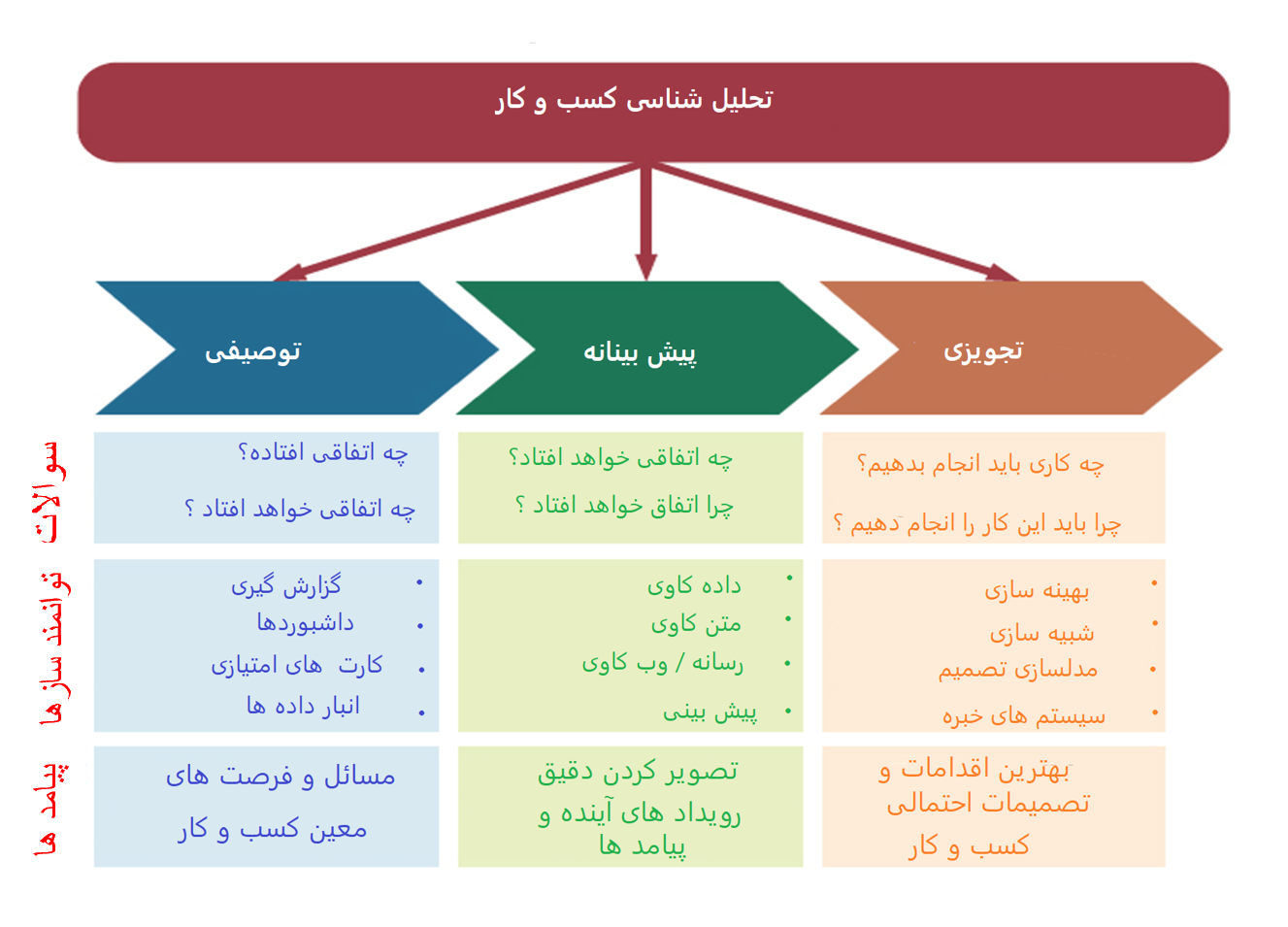 27
26
25
24
23
22
21
20
19
تجزیه و تحلیل توصیفی یا گزارشی
در پاسخ به این سوال که چه اتفاقی افتاده است
 تحلیل گذشته نگر داده های تاریخی
توانمندسازها
       -OLAP /DW  
       - تجسم داده ها 
       - داشبورد و کارت امتیاز
       - آمار توصیفی
تحلیل شناسی توصیفی
27
26
25
24
23
22
21
20
19
Silvaris  کسب و کار خود را با تحلیل تصویری و توانایی گزارش گیری بی درنگ، افزایش می دهد.

پرسش هایی برای بحث و تبادل نظر

1- Silvaris  با چه چالشی روبه رو بود؟

2- چگونه Silvaris  مشکل خود را با استفاده از مصورسازی داده ها به کمک Tableau  حل کرد؟
نمونه کاربردی 2-1
27
26
25
24
23
22
21
20
19
زیمنس با استفاده از مصورسازی داده ها هزینه را کاهش می دهد

پرسش هایی برای بحث و تبادل نظر
1- گروه تحلیل شناسی مصور زیمنس با چه چالش هایی روبرو شد؟
2- چگونه ابزار مصورسازی داده ها یا Dundas  در کاهش هزینه به زیمنس کمک کرد؟
نمونه کاربردی 3-1
27
26
25
24
23
22
21
20
19
با هدف تعیین آنچه در آینده ممکن است اتفاق بیفتد ( پیش بینی رویدادهای آینده)
نگاهی به داده های گذشته برای پیش بینی آینده
توانمندسازها
        - داده کاوی
        - استخراج متن / وب کاوی
        - پیش بینی (, i.e  سری زمانی )
تحلیل شناسی پیش بینانه
27
26
25
24
23
22
21
20
19
تحلیل آسیب های ورزشی

پرسش هایی برای بحث و تبادل نظر
1-چه نوع تحلیل شناسی در تحلیل آسیب دیدگی به کار می رود؟
2-چگونه مصور سازی به شناخت داده ها و ارائه بینش به داده ها کمک می کند؟
3-مشکل دسته بندی چیست؟
4-با انجام تحلیل توالی ، چه نتیجه ای می توان گرفت؟
نمونه کاربردی 1.4
27
26
25
24
23
22
21
20
19
با هدف تعیین بهترین تصمیم ممکن
از هر دو حالت توصیفی و پیش بینی برای ایجاد گزینه ها استفاده می کند و سپس بهترین را تعیین می کند
توانمندسازها
       - بهینه سازی
       - شبیه سازی
       - مدل سازی تصمیم گیری چند معیاره
       - برنامه نویسی اکتشافی
تجزیه و تحلیل برای بسیاری از دامنه ها اعمال می شود
تجزیه و تحلیل یا علم داده؟
تحلیل شناسی توصیفی
27
26
25
24
23
22
21
20
19
شرکت کارشناس در تولید میله های فولادی ، از تحلیل شناسی برای تعیین تاریخ پاسخ به سفارش مشتری بر اساس منابع موجود استفاده می کند

پرسش هایی برای بحث و تبادل نظر

1-چرا واگذاری مجدد موجودی از مشتری به مشتری دیگر موضوع اصلی بحث است؟

2- چگونه سیستم تصمیم یار می تواند به این تصمیم گیری ها کمک کند؟
نمونه کاربردی 5-1
36
35
34
33
32
31
30
29
28
کاربردهای تحلیل شناسی در مراقبت های بهداشتی – نمونه های Humana

نمونه 1:    جلوگیری از زمین خوردن سالخوردگان – رویکرد مبتنی بر تحلیل شناسی
نمونه 2 :  هدف جسورانه  humana کاربرد تحلیل شناسی برای تعریف معیارهای مناسب
نمونه 3 : مدل های پیش بینانه برای شناسایی اعضا با بیشترین ریسک در بیمه گر سلامت
نمونه هایی از تحلیل شناسی در حوزه های برگزیده
36
35
34
33
32
31
30
29
28
تحلیل شناسی در زنجیره ارزش خرده فروشی
اجزای منتخب از یک زنجیره ارزش خرده فروشی
نمونه هایی از تحلیل شناسی در حوزه های برگزیده
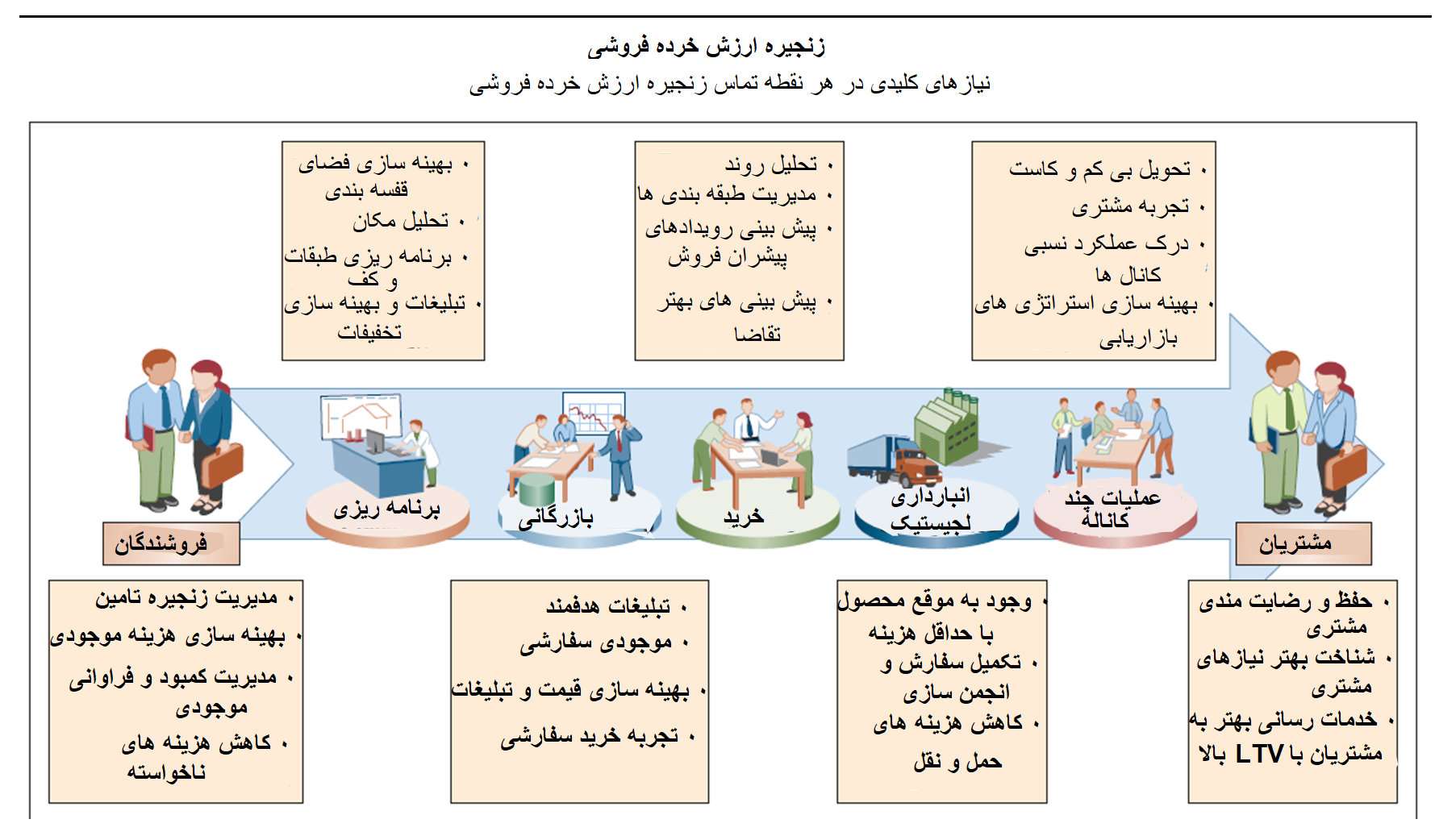 36
35
34
33
32
31
30
29
28
نمونه هایی از کابردهای تحلیل شناسی در زنجیره ارزش خرده فروشی
36
35
34
33
32
31
30
29
28
داده های بزرگ چیست؟( آیا فقط " بزرگ " است؟ )
        - داده های بزرگ داده هایی هستند که نمی توان آنها را به راحتی با استفاده از ابزار / وسایل سنتی ذخیره یا پردازش کرد.
        - داده های بزرگ معمولا به داده هایی اطلاق می شود که به اشکال مختلف وجود دارند : بزرگ ، ساختار یافته ، بدون ساختار ، پیوسته
        - 3vs  ، حجم ، تنوع ، سرعت
        - داده ها ( داده های بزرگ یا موارد دیگر ) اگر ارزش تجاری ارائه نکنند بی ارزش هستند ( و برای اینکه ارزش تجاری ارائه کنند ، باید تجزیه و تحلیل شوند)

اطلاعات بیشتر در مورد تجزیه و تحلیل داده های بزرگ در فصل 7 آمده است.
معرفی اجمالی تحلیل شناسی داده های بزرگ
36
35
34
33
32
31
30
29
28
CenterPoint Energy  برای بهبود خدمات به مشتری از تحلیل شناسی بی درنگ داده های بزرگ استفاده می کند

پرسش های برای بحث و تبادل نظر
1- چگونه شرکت های برق می توانند خاموشی احتمالی در یک مکان را پیش بینی کنند؟
2-تحلیل احساسات مشتری چیست؟
3-چگونه تحلیل احساسات مشتری به شرکت ها کمک می کند تا خدمات شخصی به مشتریانشان ارائه دهند؟
نمونه کابردی 6-1
36
35
34
33
32
31
30
29
28
نقش آفرینان کلیدی در صنعت تحلیل چیست؟
چه کاری می کنند؟
آیا جایی برای شما وجود دارد که بخشی از آن باشید؟
نیاز به طبقه بندی شرکت کنندگان مختلف صنعت در دیدگاه گسترده تر از تجزیه و تحلیل به وجود دارد
    - شناسایی ارائه دهندگان ( به عنوان یک مصرف کننده تجزیه و تحلیل)
    - نقش هایی را که باید بازی کنید ( به عنوان یک ارائه دهنده بالقوه) شناسایی کنید
    - فرصت های شغلی را شناسایی کنید
    - فرصت های سرمایه گذاری / کارآفرینی را شناسایی کنید
    - درک چشم انداز و آینده سیستم های ورزشی تصمیم گیری کامپیوتری
مروری بر اکو سیستم تحلیل شناسی
36
35
34
33
32
31
30
29
28
شکل 13-1 اکو سیستم تحلیل شناسی
اکو سیستم تحلیل شناسی
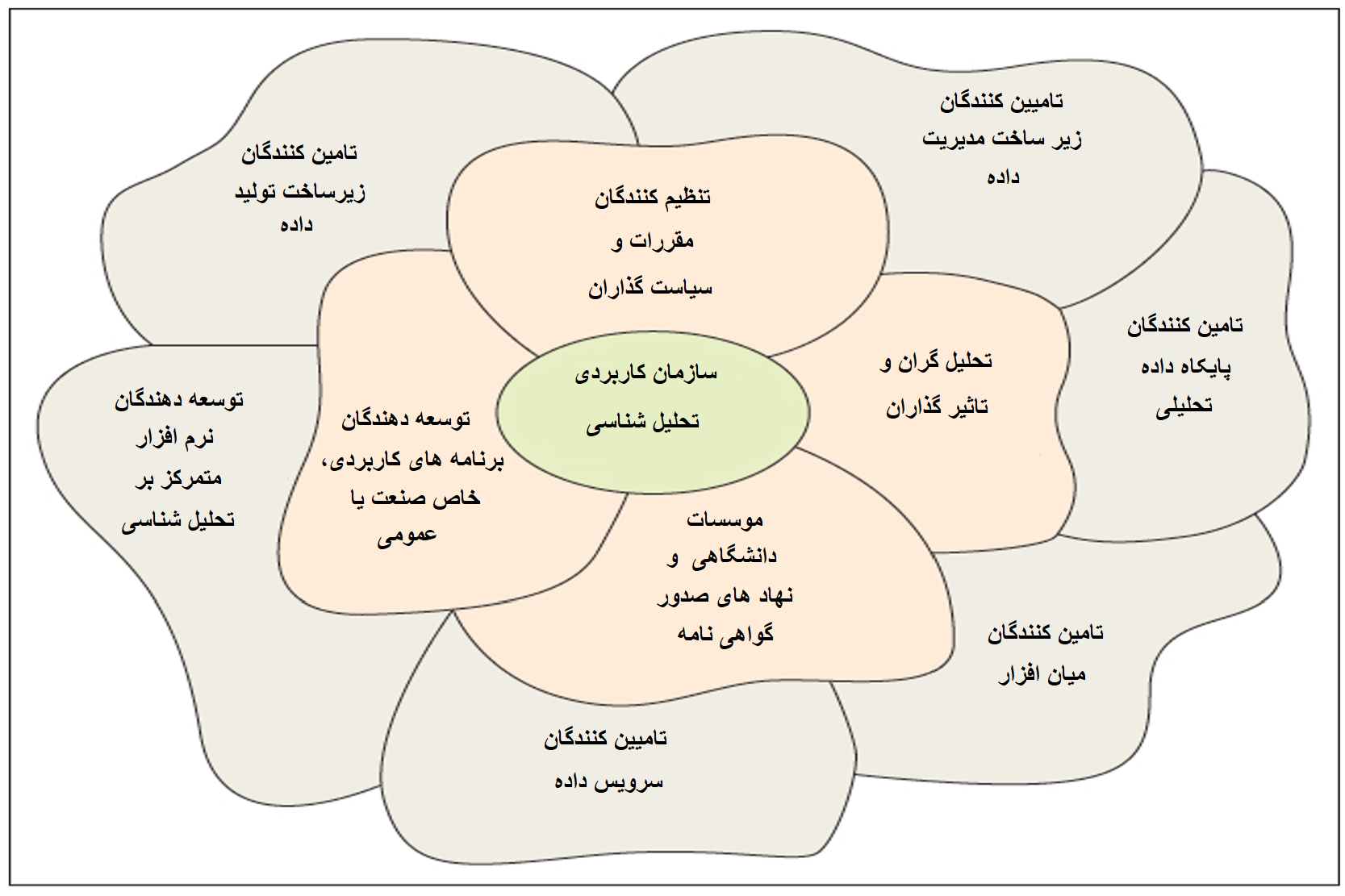 36
35
34
33
32
31
30
29
28
ارائه دهندگان زیرساخت تولید داده
ارائه دهندگان زیر ساخت مدیریت داده ها
تامین کنندگان انبار داده
ارائه دهندگان میان افزار
ارائه دهندگان خدمات داده
توسعه دهندگان نرم افزار با محوریت تحلیل شناسی
        - توصیفی ، پیش بینانه ، تجویزی
توسعه دهندگان برنامه کاربردی : صنعت خاص یا عام
تحلیلگران و تاثیر گذارن صنعت تحلیل شناسی
مروری بر اکو سیستم تحلیل شناسی
36
35
34
33
32
31
30
29
28
موسسات دانشگاهی و نهاد های صدور گواهینامه
      - گواهی نامه
      - برنامه های کارشناسی ارشد
     - برنامه های کارشناسی
     - پشنهاد شده توسط
          - MIS  ، مهندسی
          - بازاریابی ، آمار
           - علوم کامپیوتر
           - ...
 تنظیم کننده ها و سیاست گذاران
سازمان های کاربر تجزیه و تحلیل
مروری بر اکو سیستم تحلیل شناسی
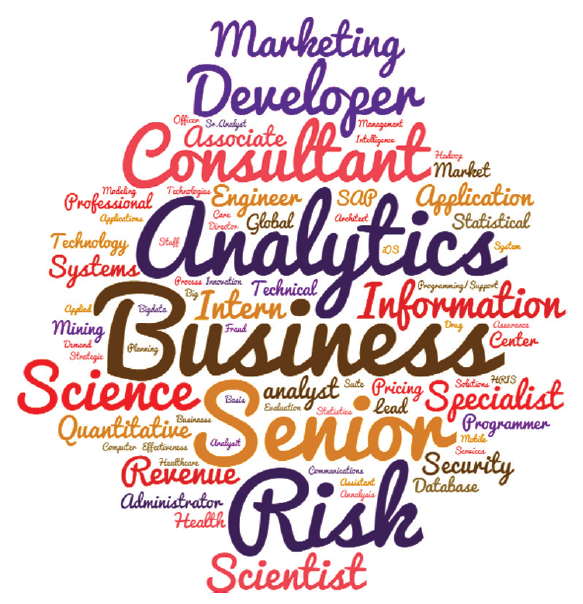 39
38
37
شکل 15-1 طرح کتاب
طرح این کتاب
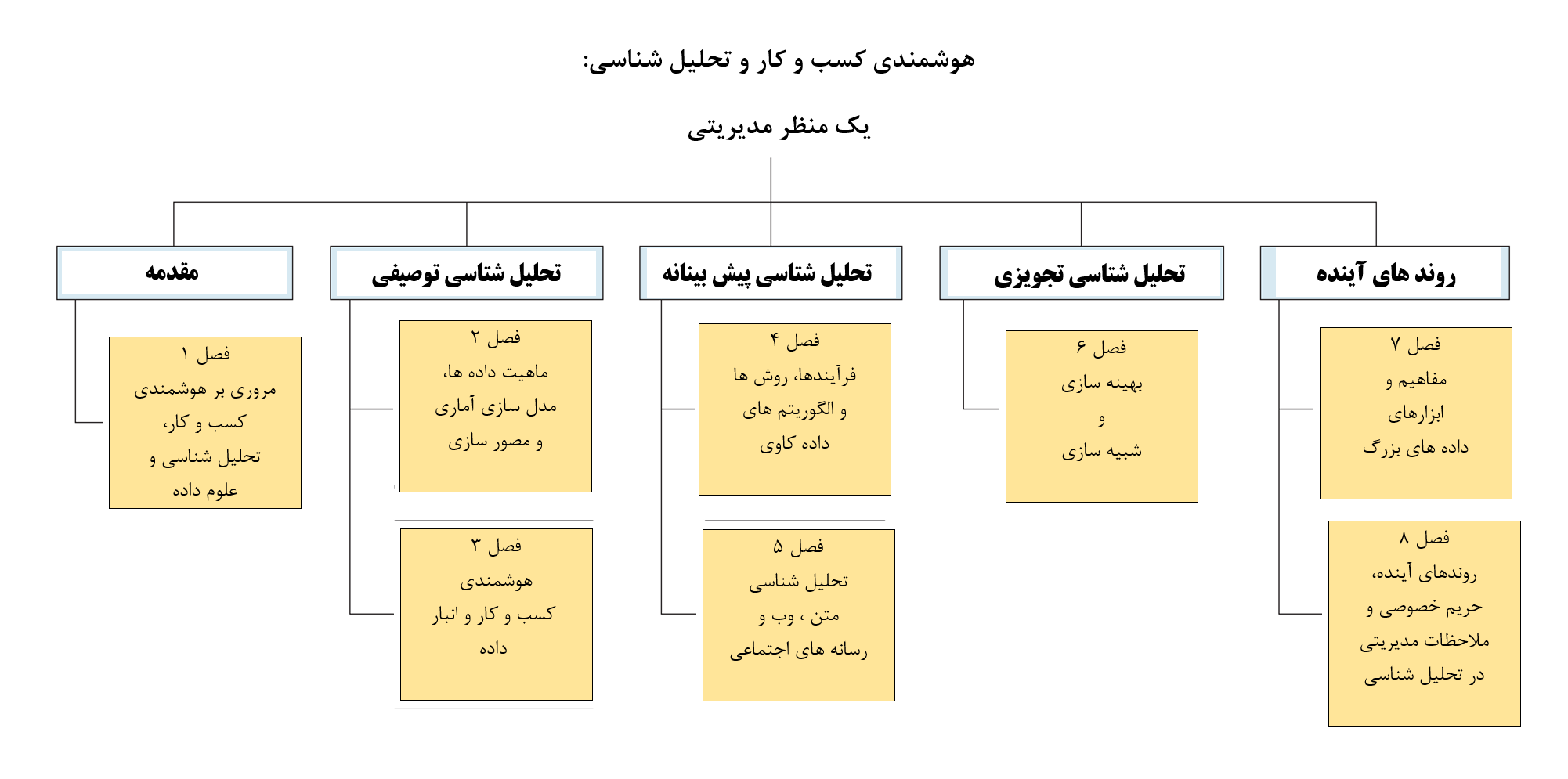 39
37
38
اتصال به شبکه دانشگاه   ( TUN) Teradata
منابع
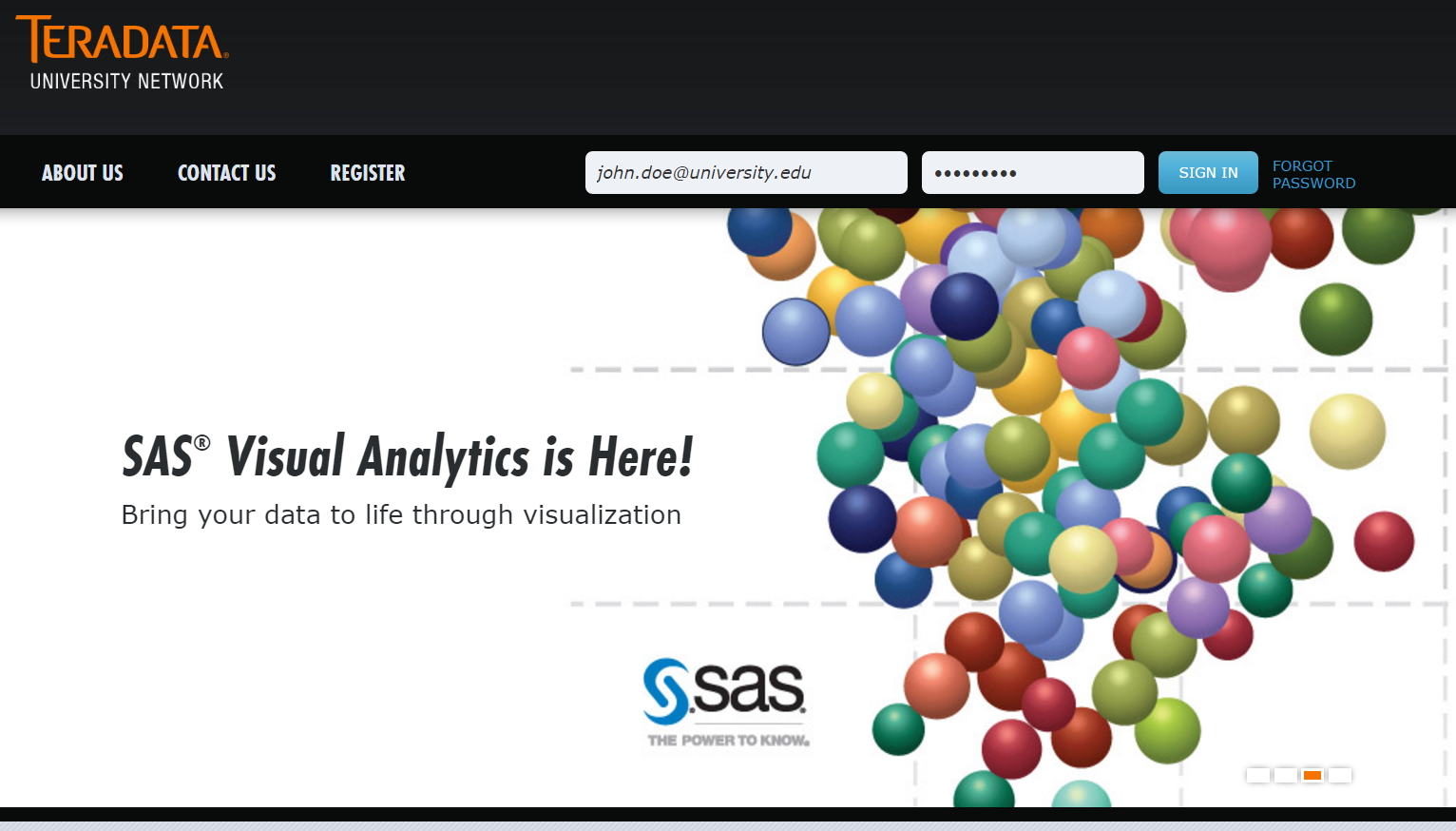 39
38
37
پایان فصل اول
سوالات / نظرات